Chapter 4
Indirect detection (Inverse experiment)
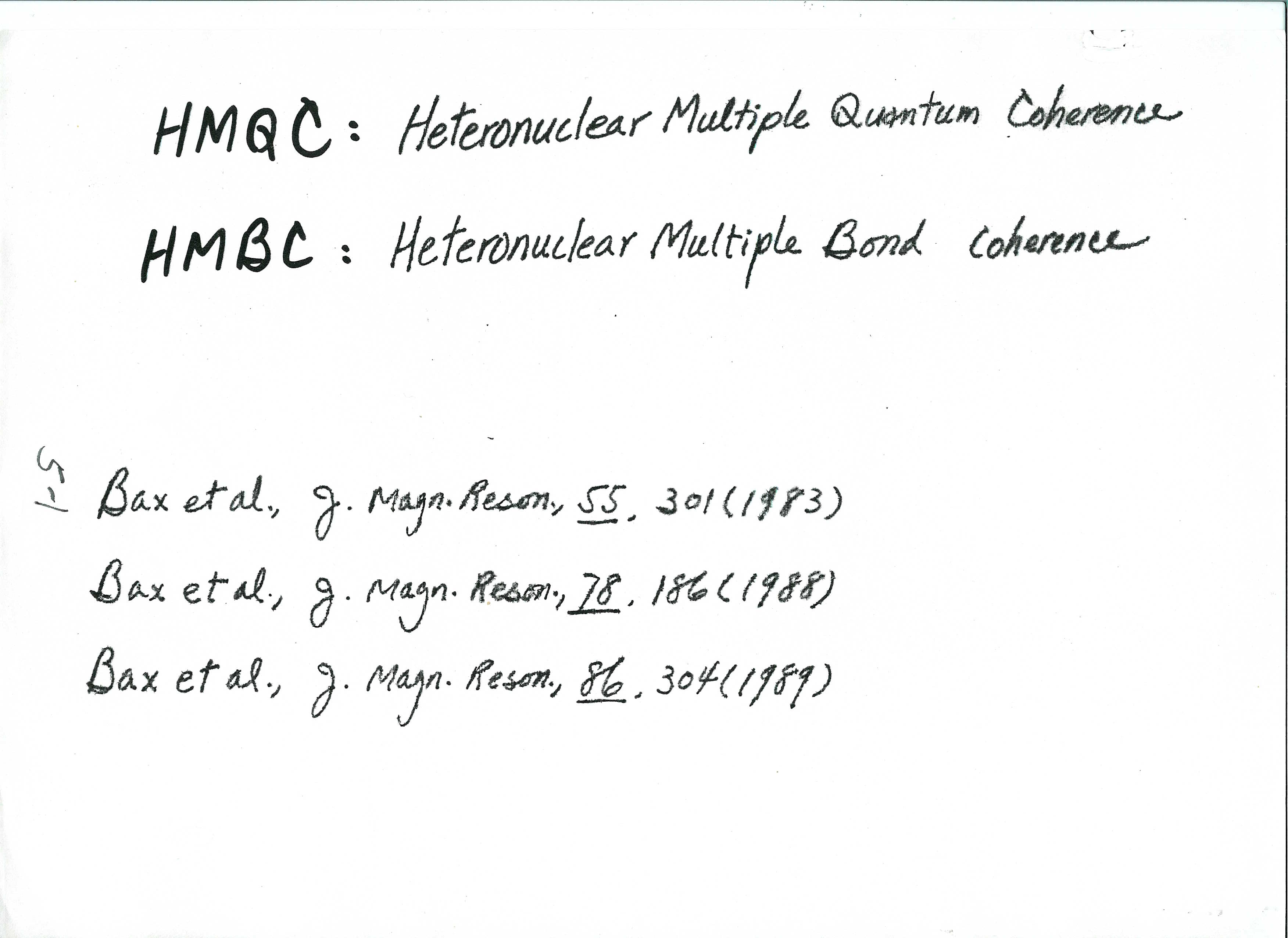 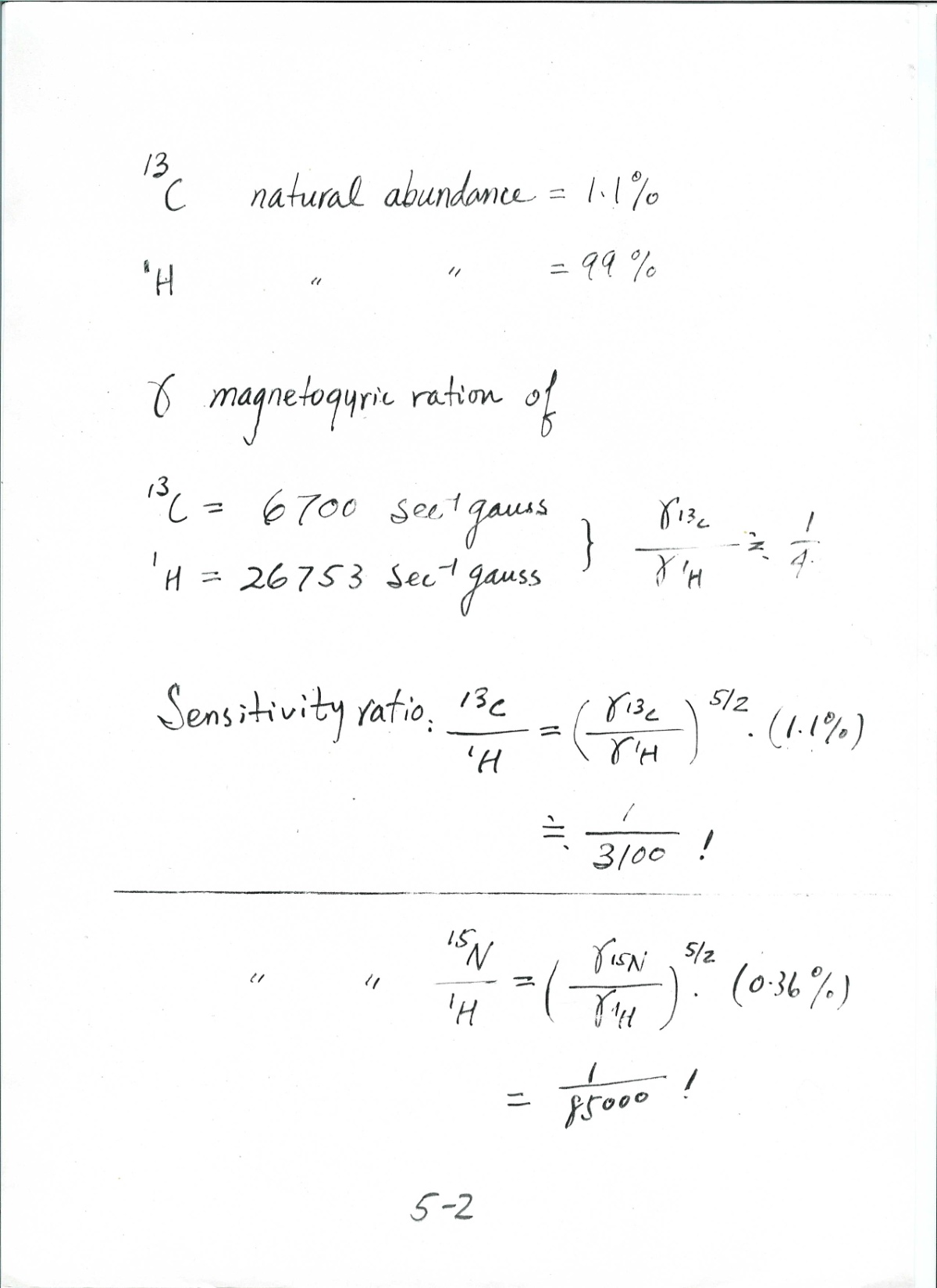 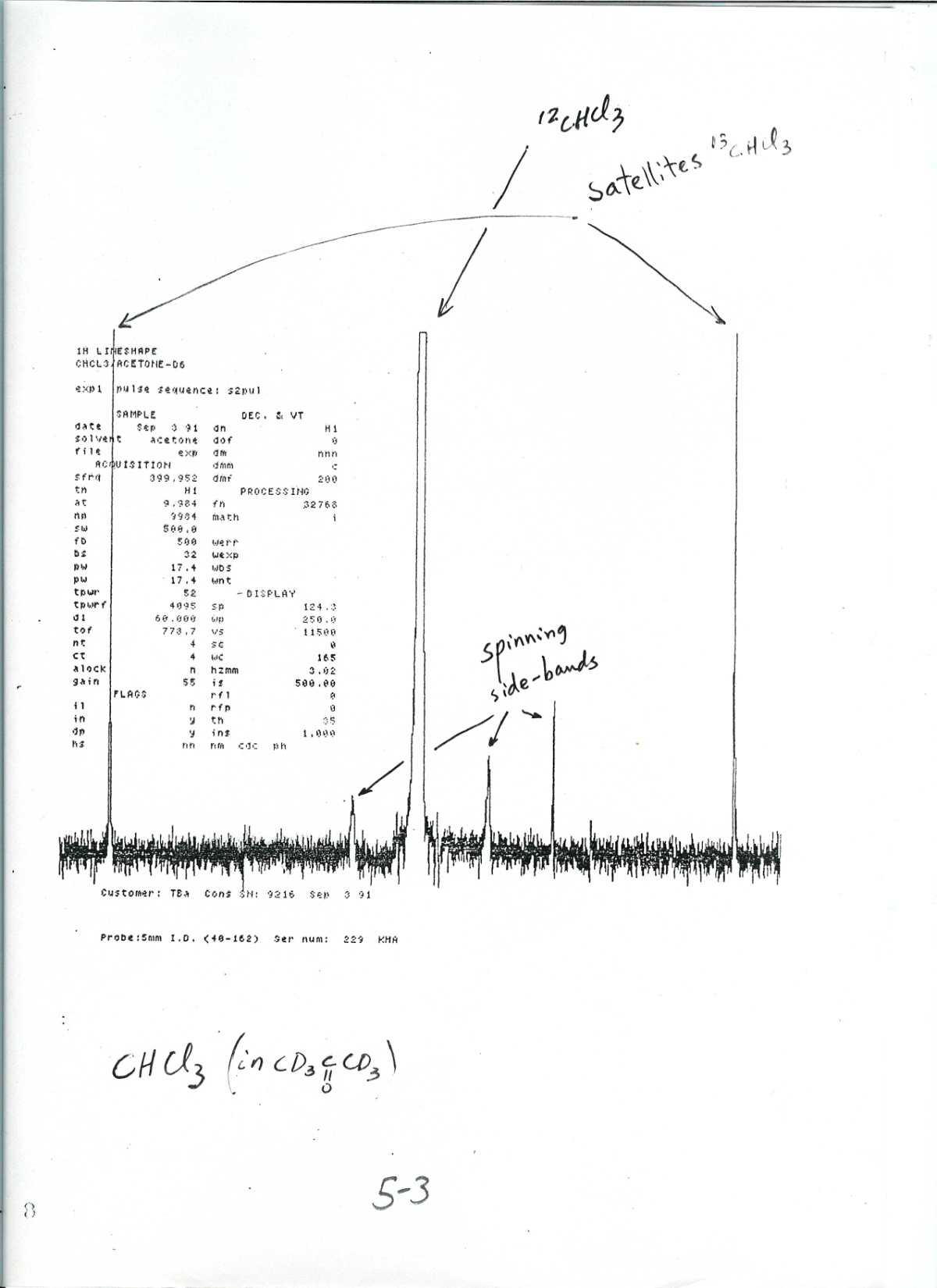 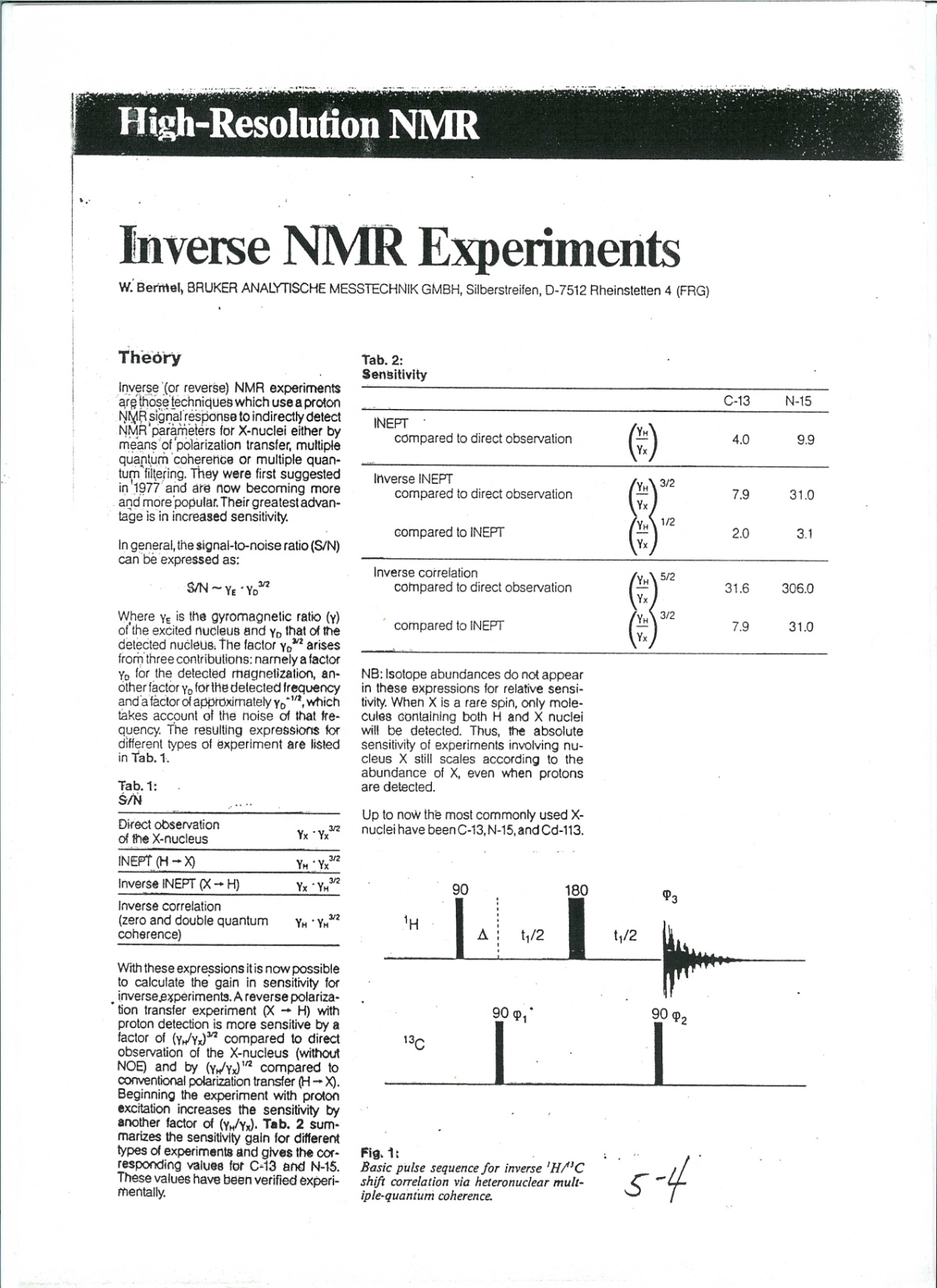 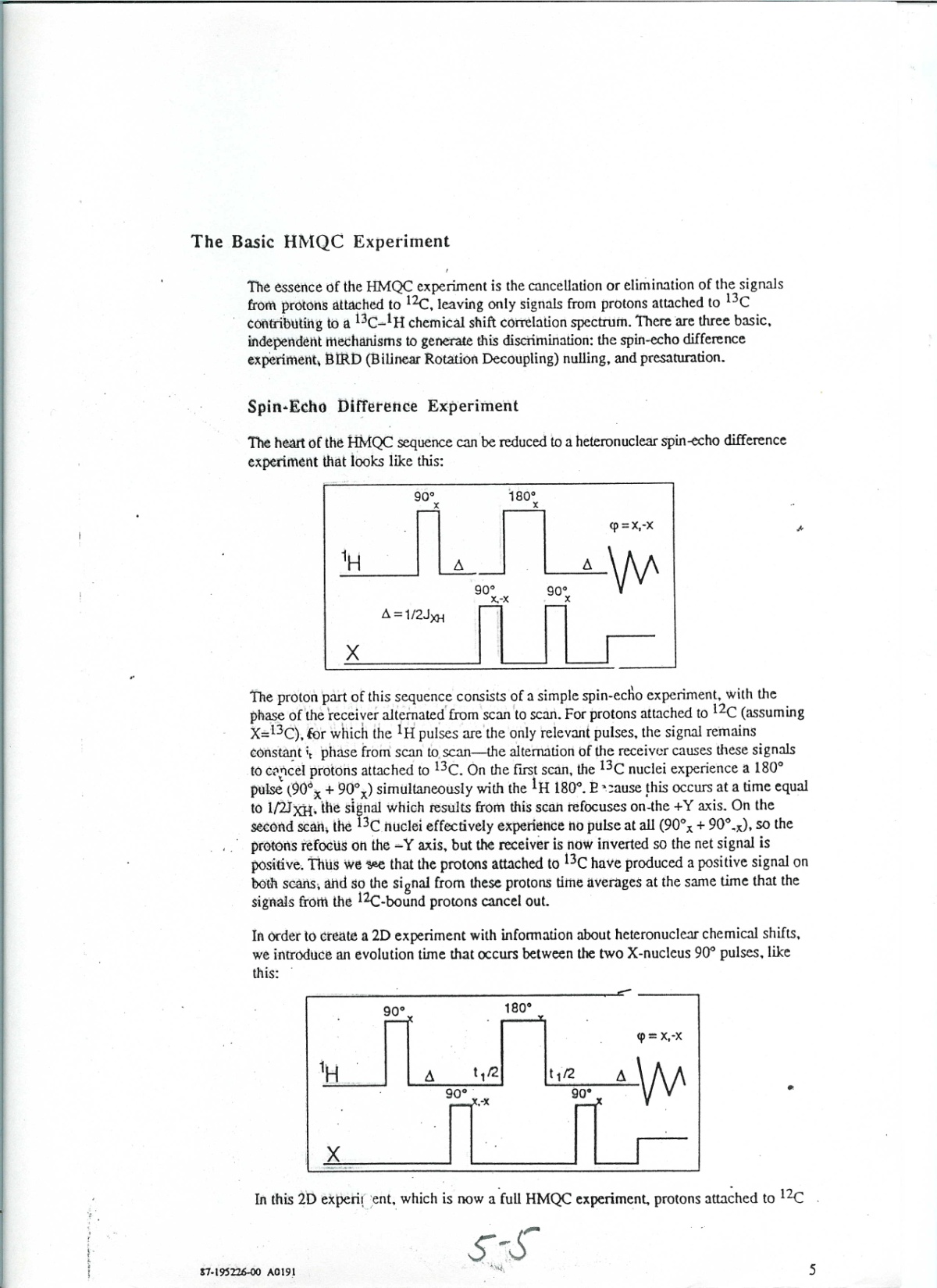 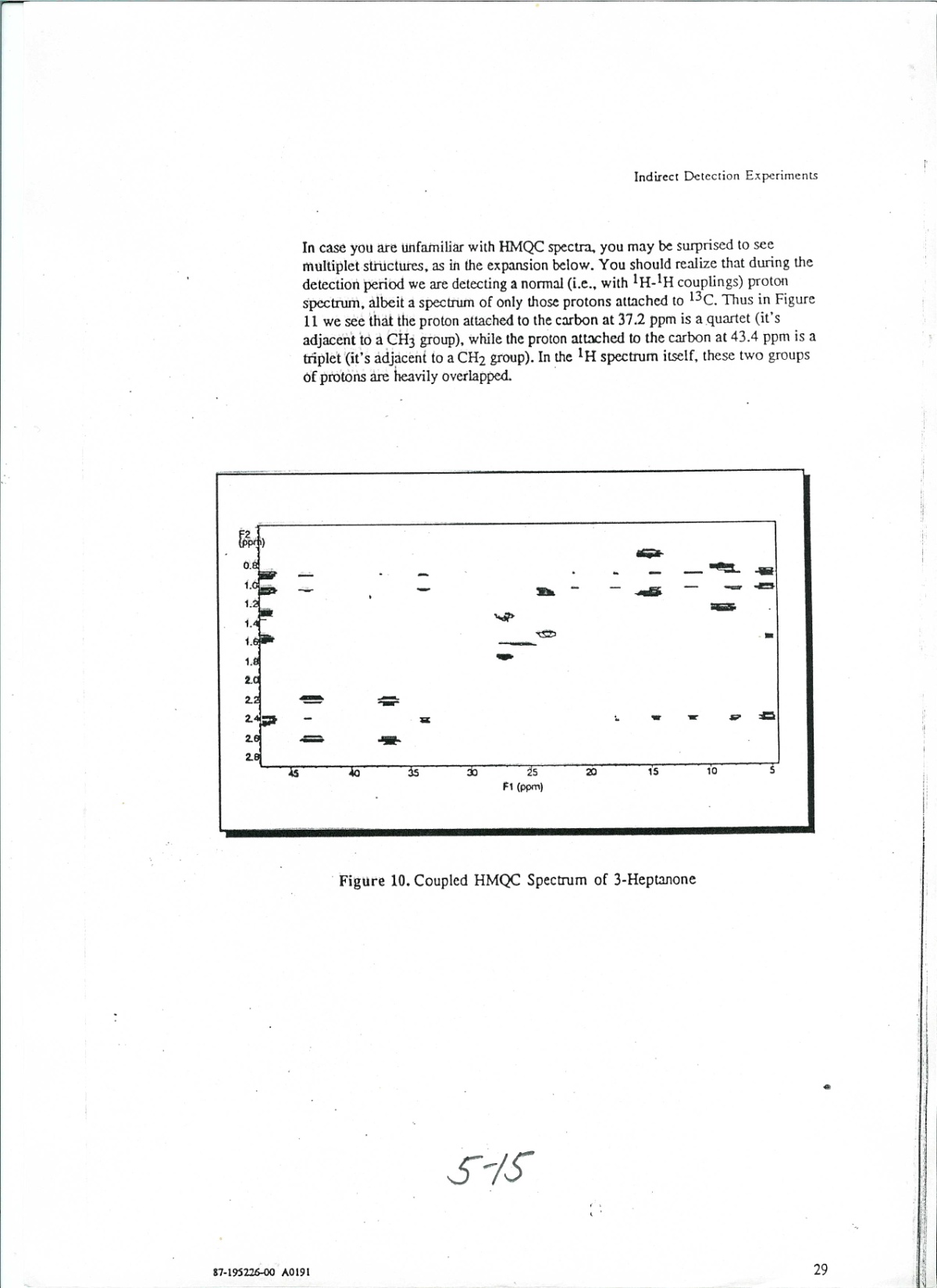 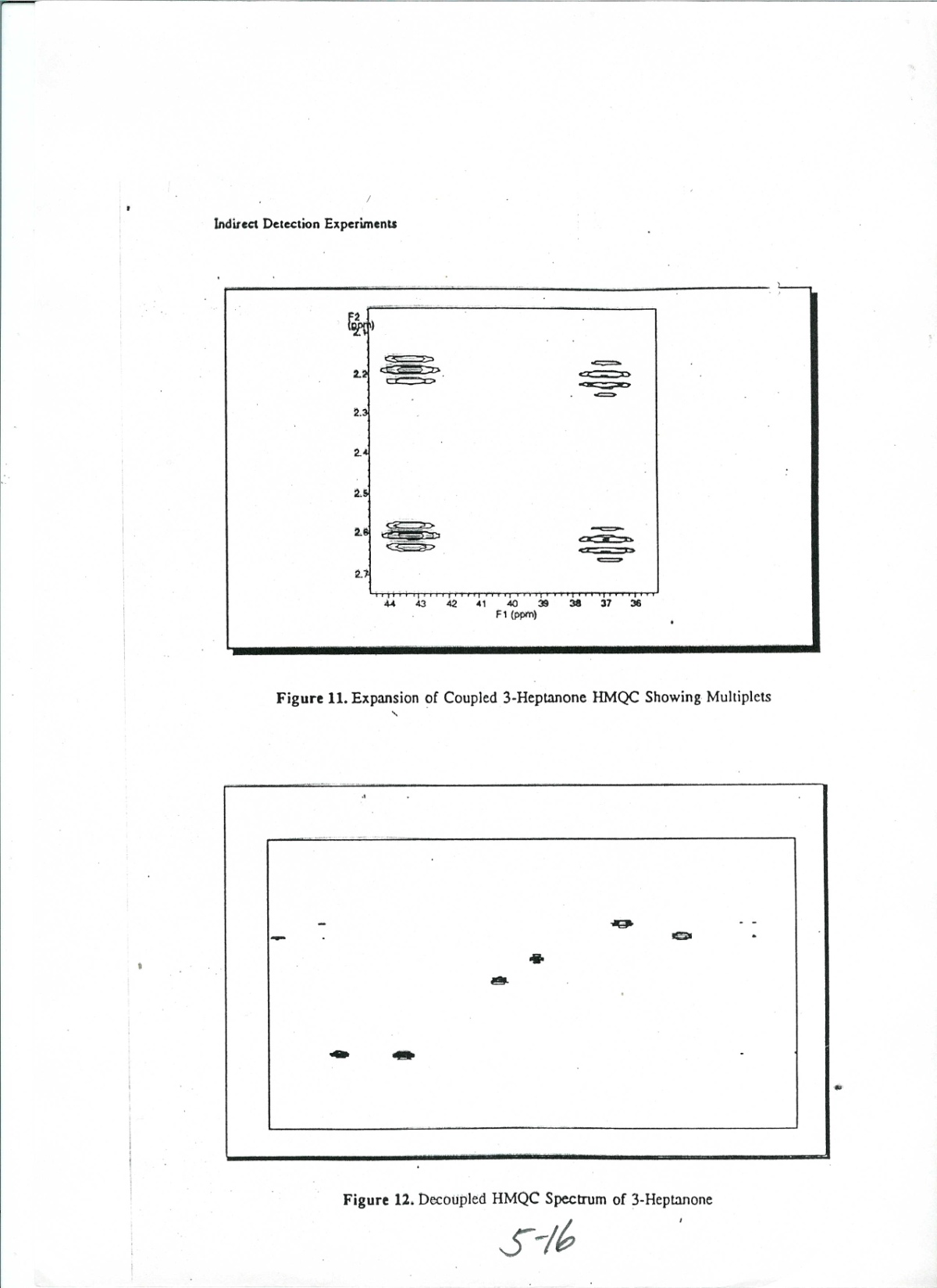 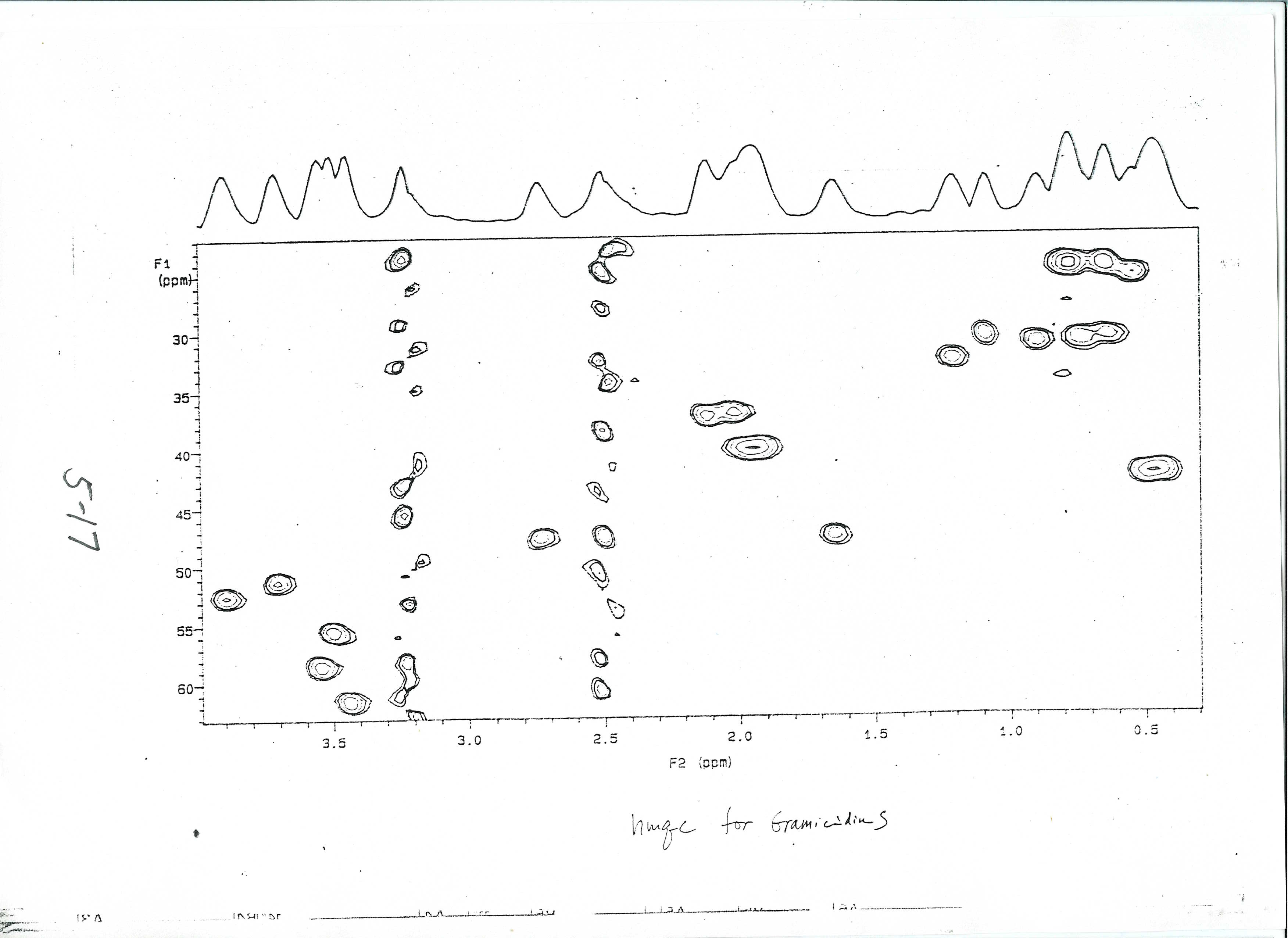 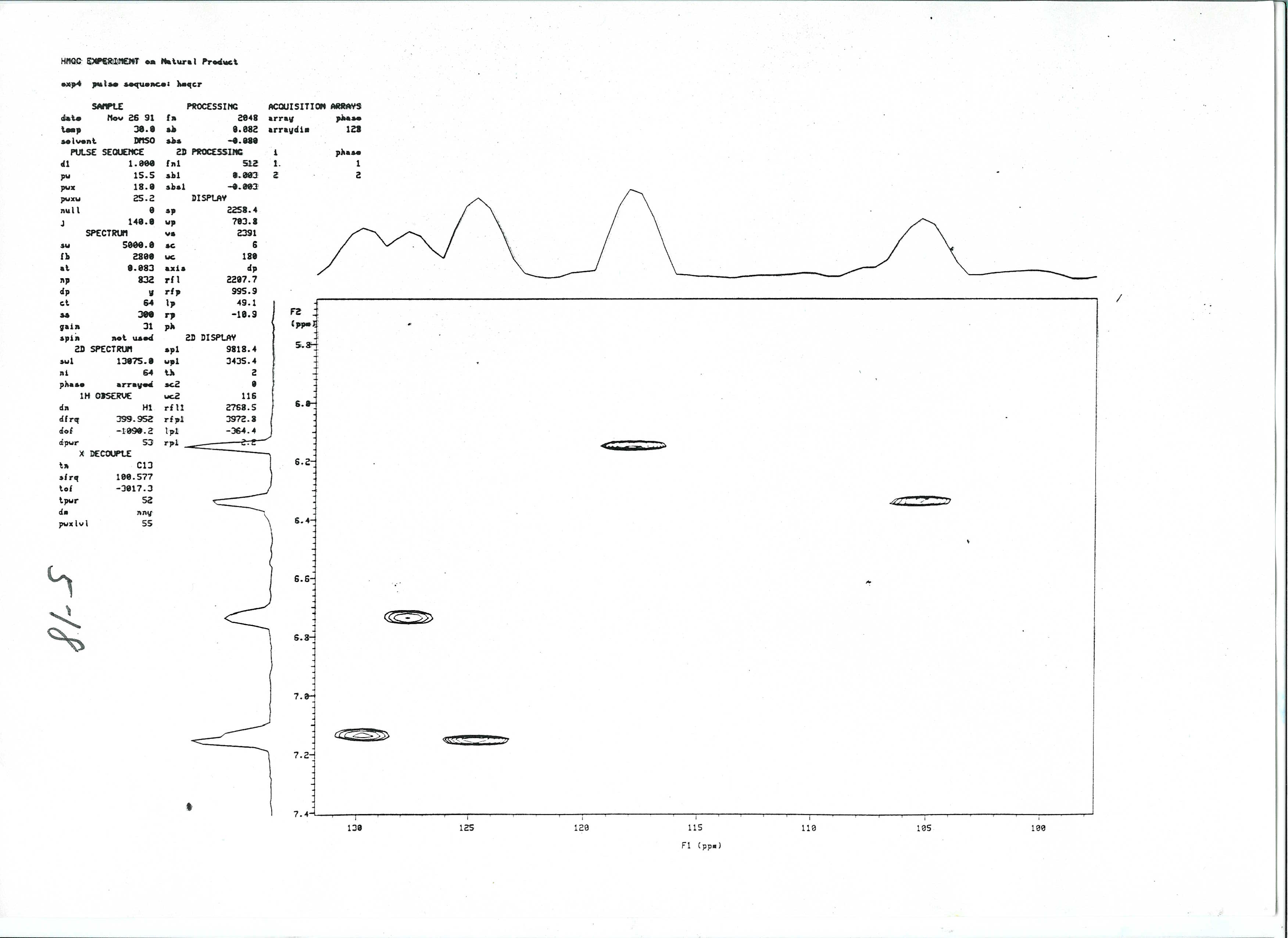 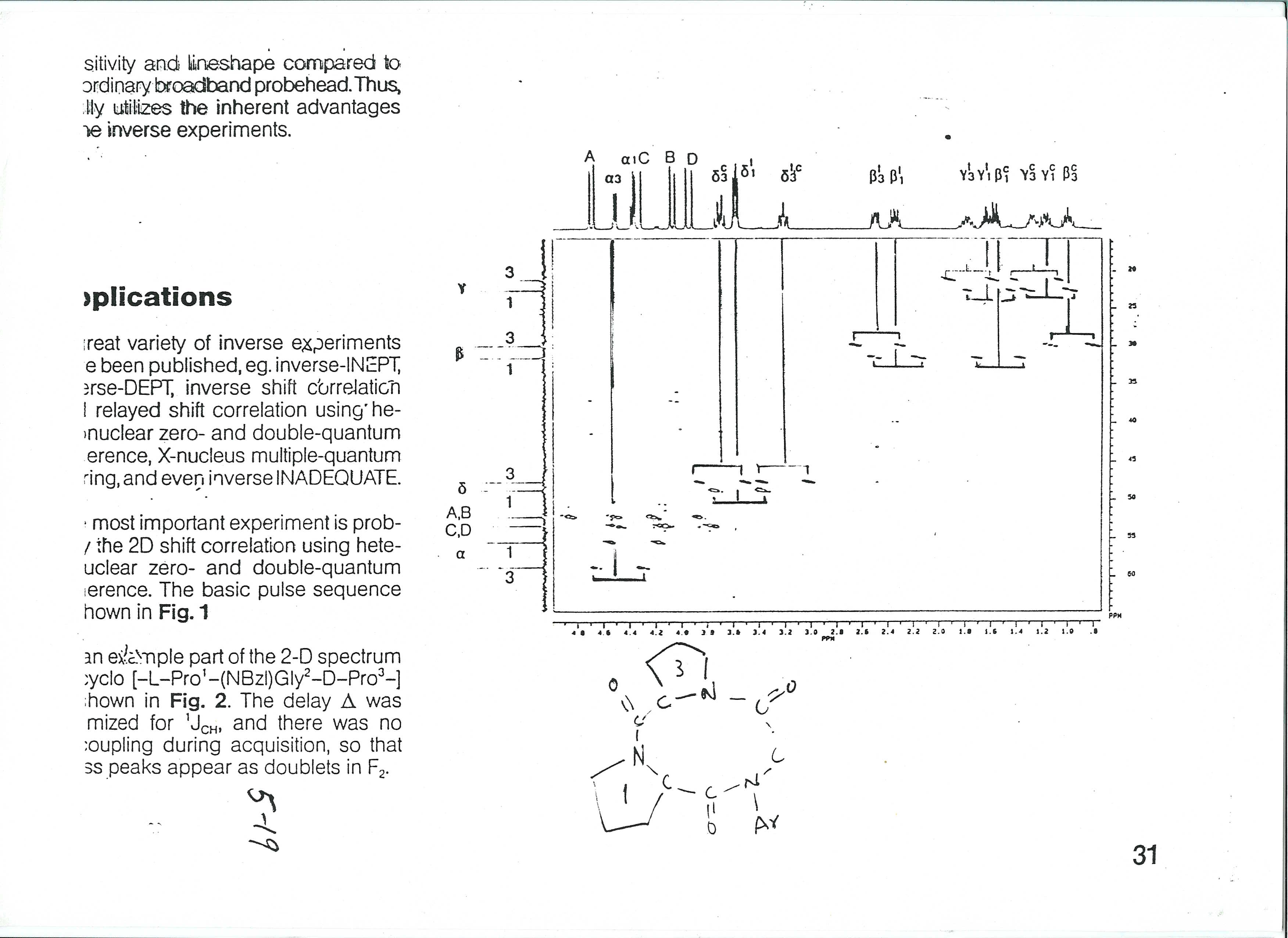 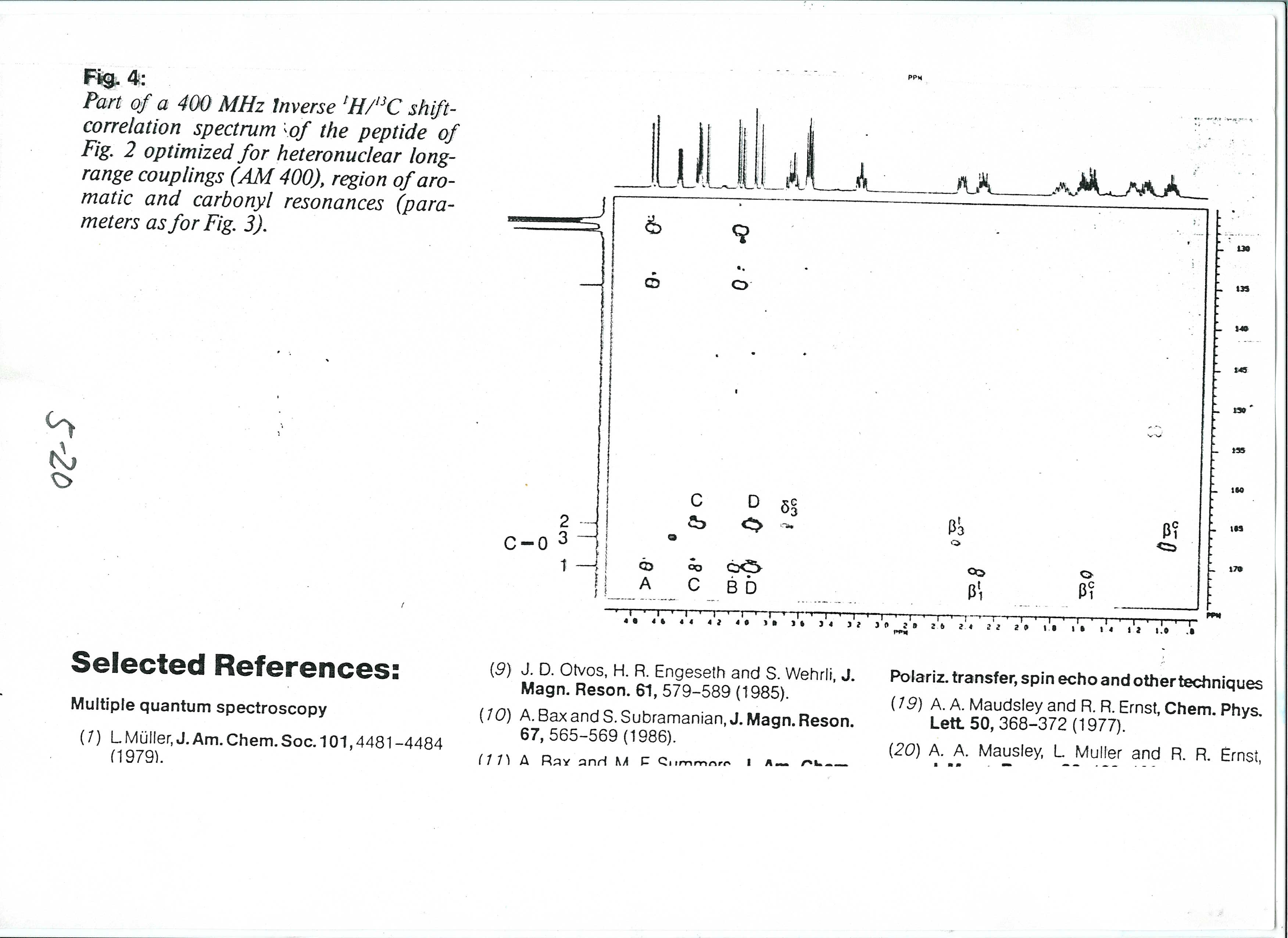 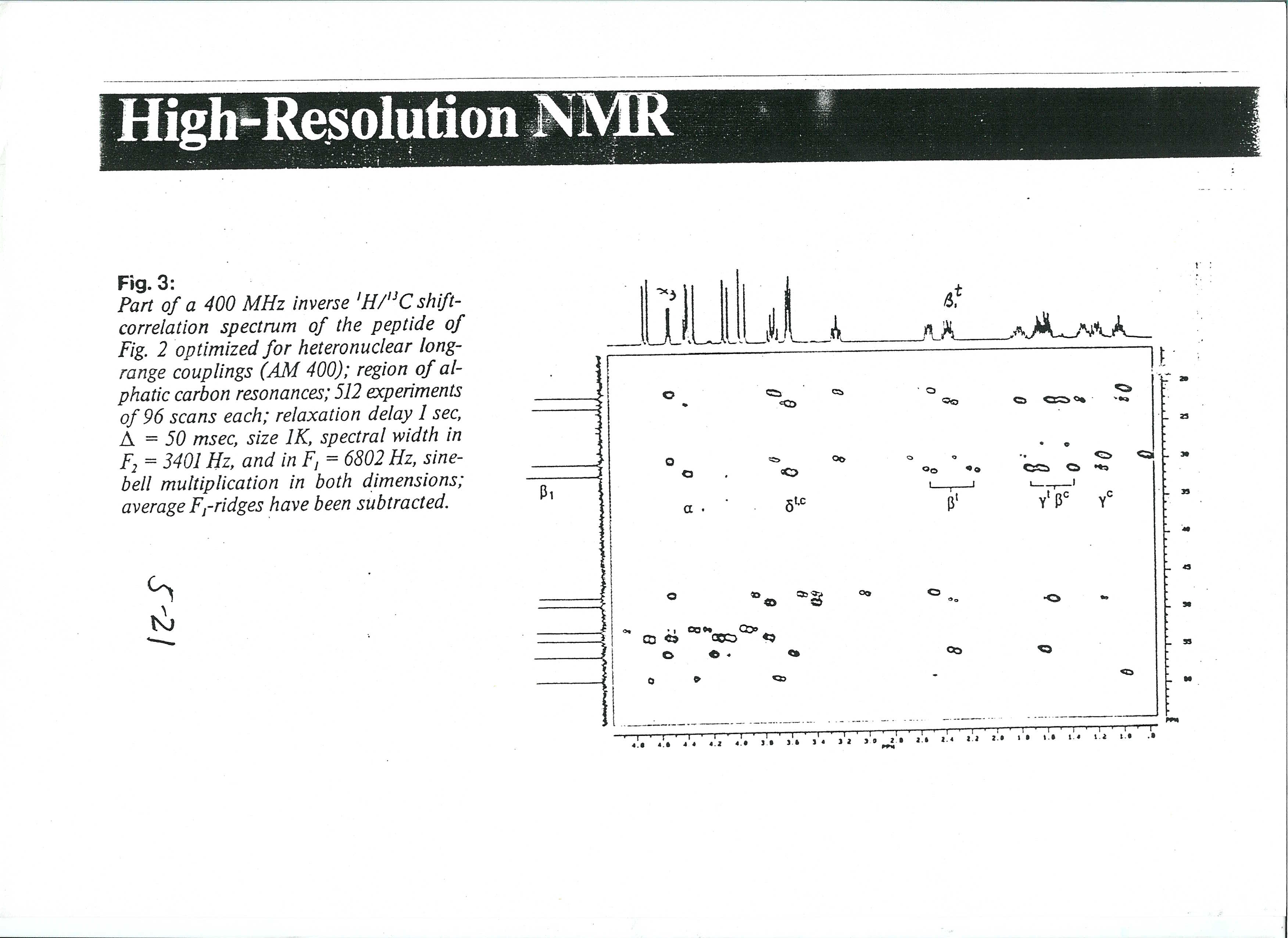 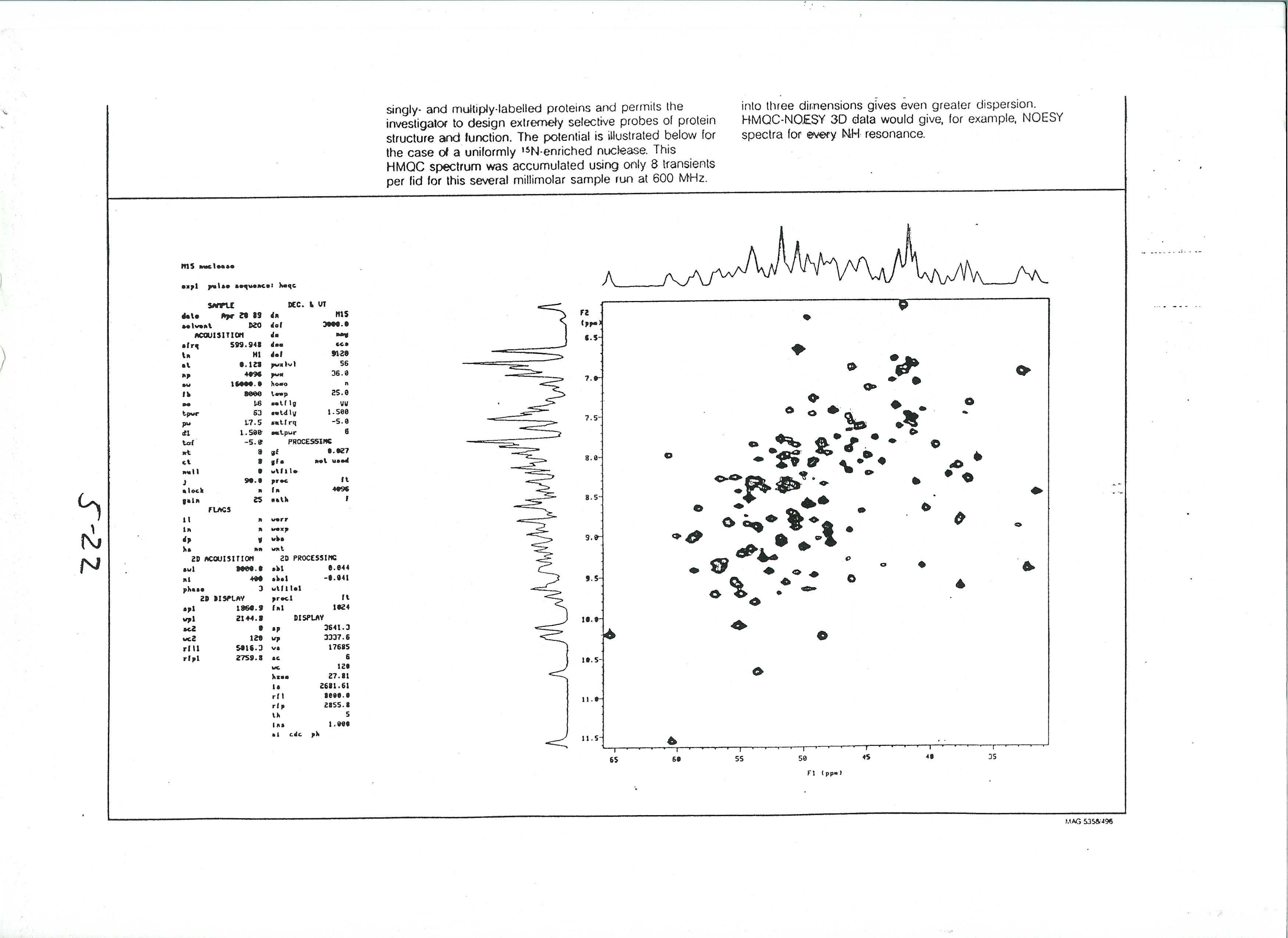